フラーレン超伝導体の電子格子相互作用を含む低エネルギー模型導出

Ab initio derivation of low-energy model including phonon terms 
for C60 superconductors
野村悠祐、A中村和磨、有田亮太郎
東大工、A九工大院
YN-Nakamura-Arita, Phys. Rev. B 85, 155452 (2012)
YN, K. Nakamura, and R. Arita, Phys. Rev. Lett. 112, 027002 (2014)
See also P29
改良された連続時間量子モンテカルロ法による
多軌道クラスター動的平均場理論

YN, S. Sakai, and R. Arita, arXiv: 1401.7488
C60 superconductors
Phase diagram
fcc system
K3C60   : Tc=19K
Rb3C60 : Tc=29K
Cs3C60  : Tc=35K
A15 system

Cs3C60 : Tc = 38K
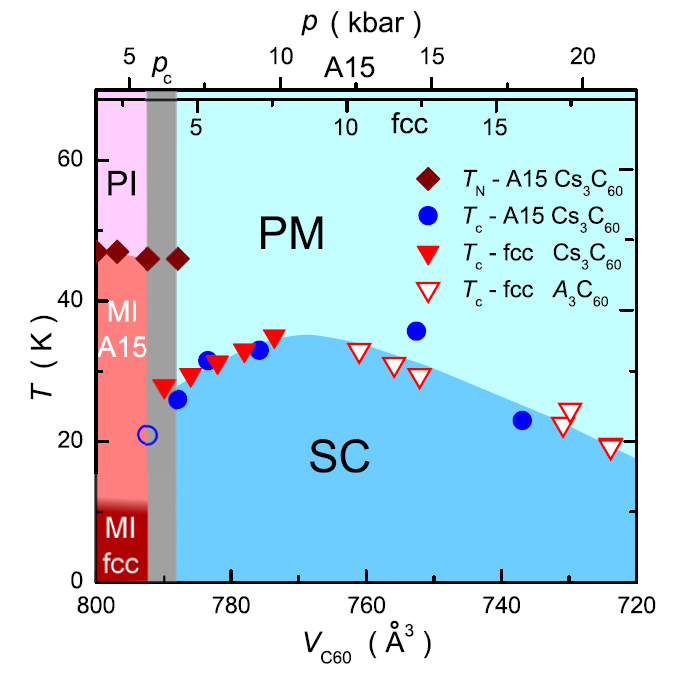 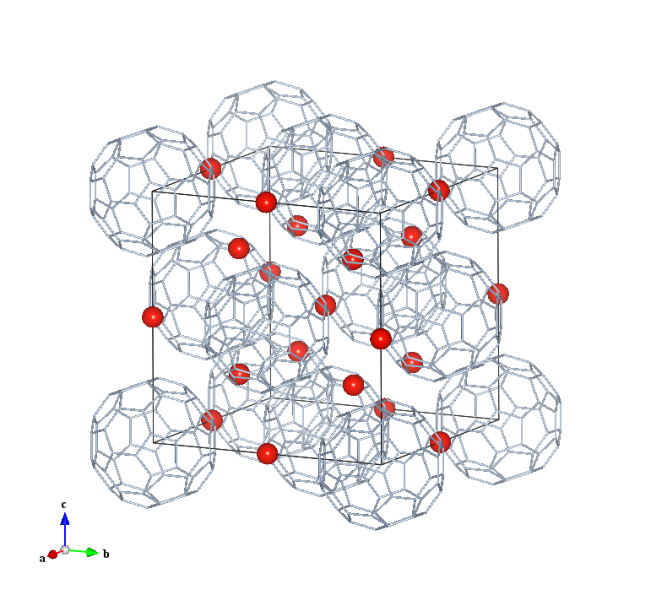 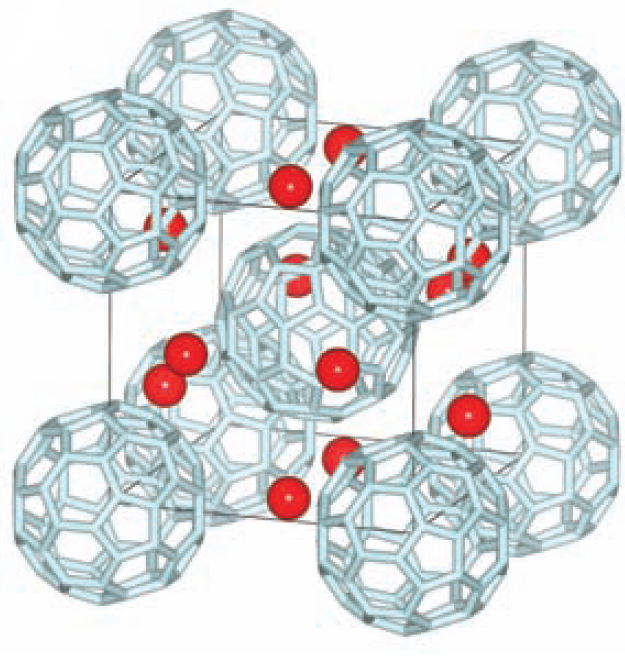 O.Gunnarsson Rev.Mod.Phys. 69, 575 (1997)
Ganin et al, Nature 466,221(2010)
A.Ganin et al Nature Mater. 7,367-371(2008)
Y.Takabayashi et al  Science 323,1285-1590(2009)
Y. Ihara et al., EPL 94, 37007 (2011)
narrow band (molecular orbital + small hopping)
3band half-filling (LUMO)
Cs3C60 at ambient pressure: low-spin insulator (S=1/2)
Tc as a function of pressure shows dome-like behavior
Superconductivity in C60 compounds
lattice parameter  a
O.Gunnarsson Rev.Mod.Phys. 69, 575 (1997)
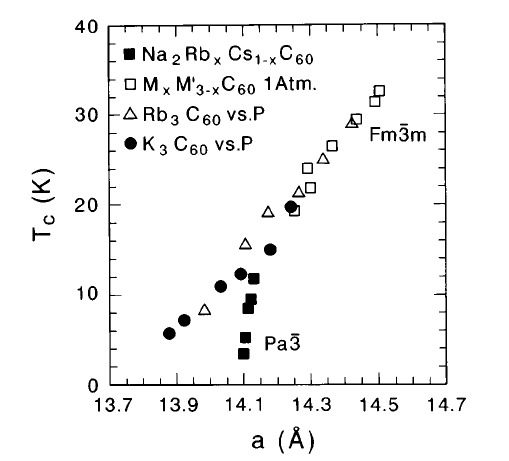 transfer integral  t
band width  W
old study
can be explained within the BCS theory
density of states  N(EF)
TC
cf.
ωD~1000K
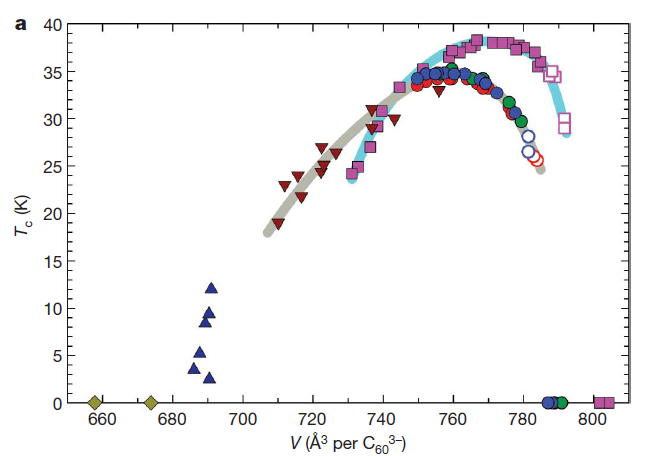 A15
fcc
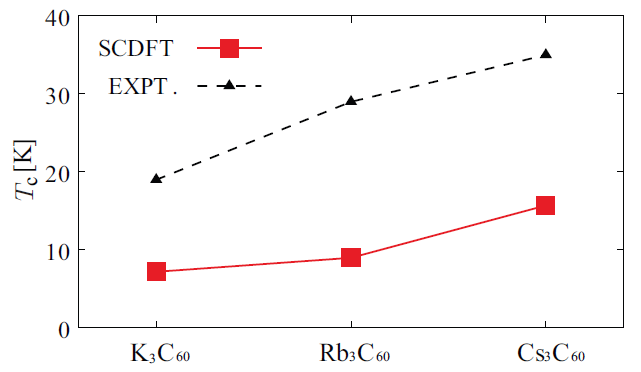 recent study
Ganin et al, Nature 466,221(2010)
R. Akashi and R. Arita, PRB 88, 054510 (2013)
can not be explained within Migdal-Eliashberg theory
Motivation
Q. What is the mechanism of superconductivity?

Q. Origin of low-spin state? 

Q. Unified description of the phase diagram?
Effective low-energy model
Effective Hamiltonian
Ab initio Hamiltonian
global energy scale
low energy scale
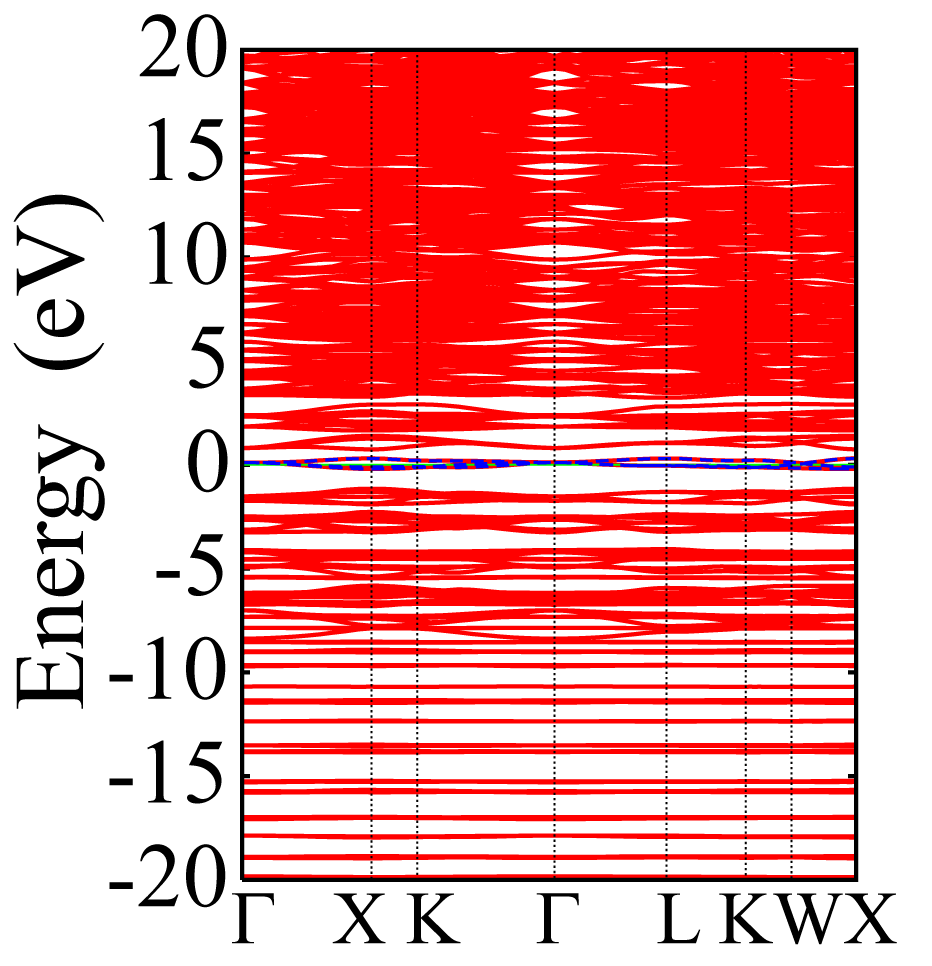 trace out
Virtual (V)
EF
renormalize
Target (T)
Target (T)
trace out
Occupied (O)
Ab initio downfolding for electron-phonon coupled systems
Low-energy models for electron-phonon coupled systems:
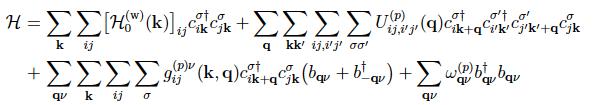 i,j: orbital (Wannier) indices       (w):  Wannier gauge        s : spin index

O(p): the quantity with constraint (partially screened)
Q. How do we evaluate one-body part ?
A. Maximally localized Wannier function (maxloc)
N. Marzari and D. Vanderbilt, Phys. Rev. B. 56 12847 (1997) 
I. Souza et al., ibid. 65, 035109 (2001)
One body part of the Hamiltonian
Max loc Wannier
Band structure of fcc K3C60
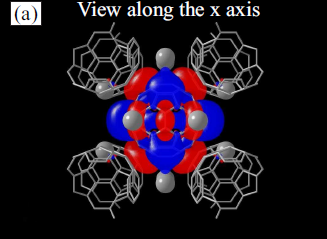 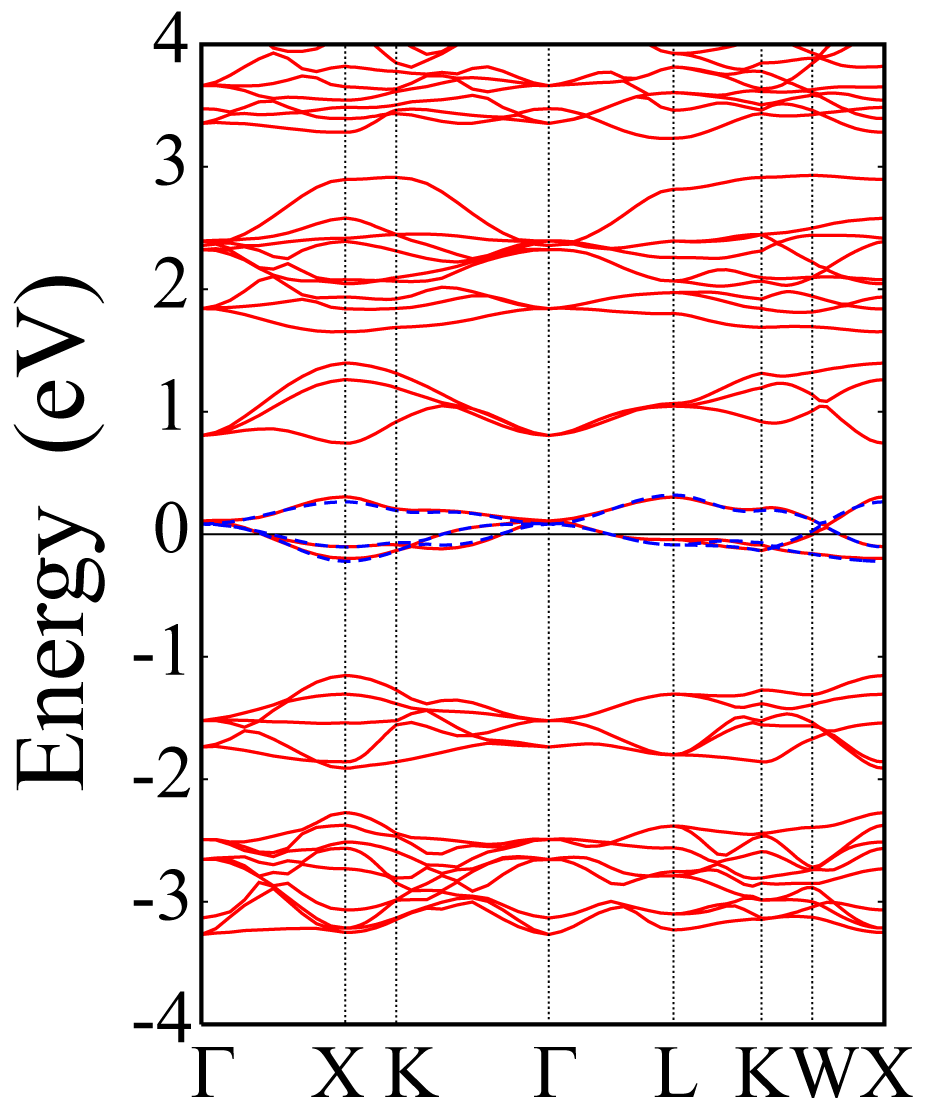 Virtual (V)
t1u band
W=0.51eV
Target (T)
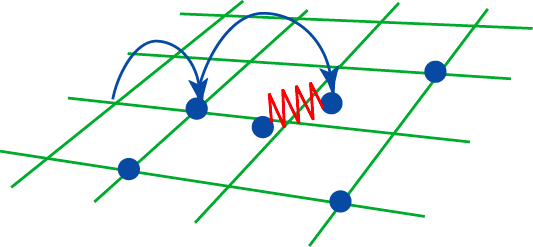 Occupied (O)
YN-Nakamura-Arita, Phys. Rev. B 85, 155452 (2012)
Hopping between molecular orbital
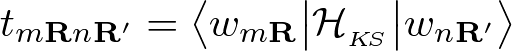 Ab initio downfolding for electron-phonon coupled systems
Low-energy models for electron-phonon coupled systems:
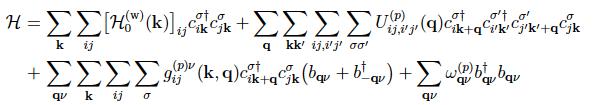 i,j: orbital (Wannier) indices       (w):  Wannier gauge        s : spin index

O(p): the quantity with constraint (partially screened)
Q. How do we evaluate              ?
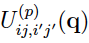 A. Constrained random phase approximation (cRPA)
F. Aryasetiawan et al., Phys. Rev. B. 70 19514 (2004)
Constrained RPA
F. Aryasetiawan et al., Phys. Rev. B. 70 19514 (2004)
・Independent particle polarizability(RPA)
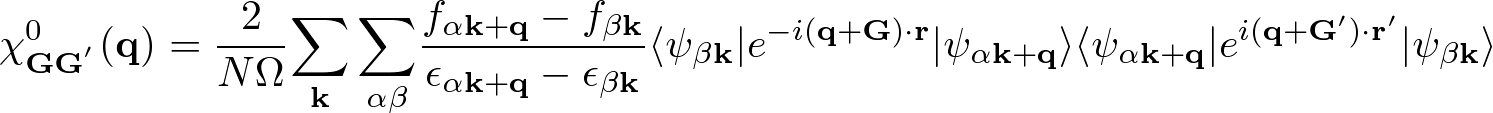 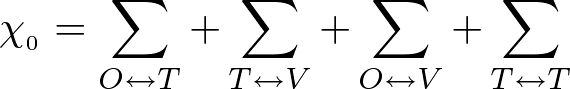 ②
V
③
①
②
③
④
EF
①
exclude the contribution from 
T↔T scattering

This screening process should be considered when we solve the low-energy effective model
＝①＋②＋③＋④
T
④
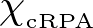 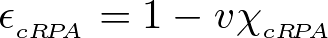 Occupied (O)
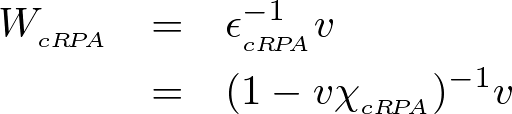 V:virtual
T:target
cRPA result for C60 superconductors
YN-Nakamura-Arita, Phys. Rev. B 85, 155452 (2012)
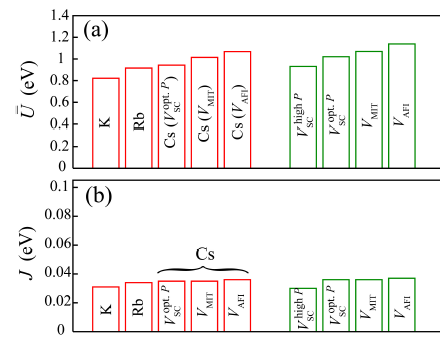 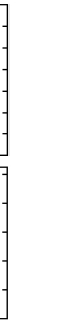 A15 Cs3C60
fcc A3C60
U～1eV, J～0.035eV
cRPA result for C60 superconductors
YN-Nakamura-Arita, Phys. Rev. B 85, 155452 (2012)
Correlation strength  (U-V)/W
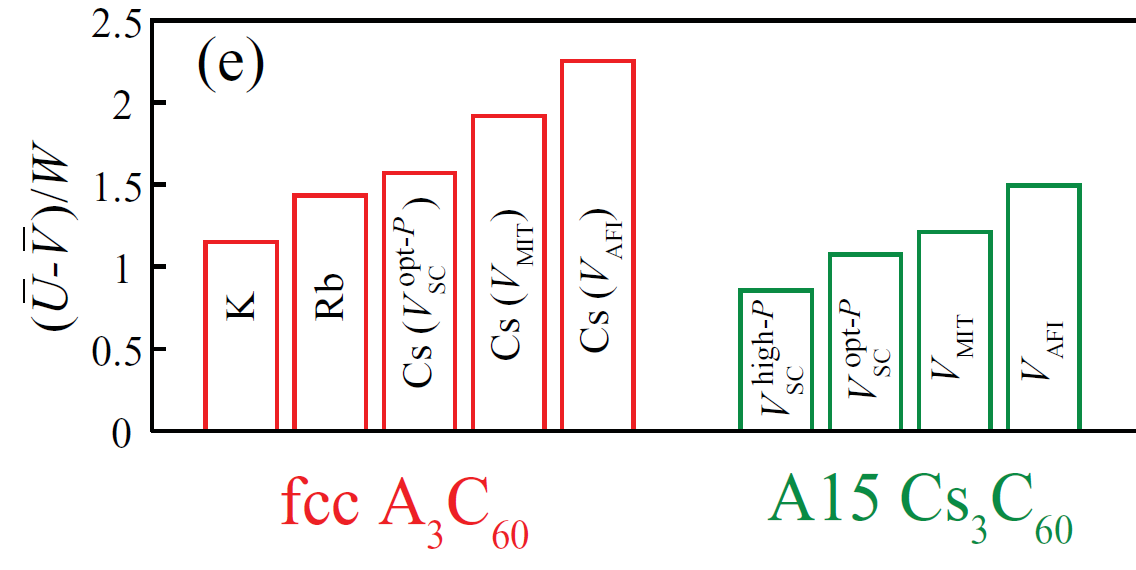 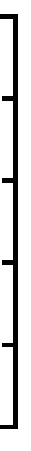 U～1eV, J～0.035eV, V～0.3eV, and W～0.5eV

Strongly correlated system
Ab initio downfolding for electron-phonon coupled systems
Low-energy models for electron-phonon coupled systems:
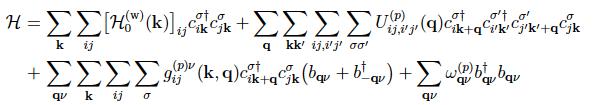 i,j: orbital (Wannier) indices       (w):  Wannier gauge        s : spin index

O(p): the quantity with constraint (partially screened)
Q. How do we evaluate                 and         ?
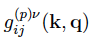 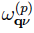 A. Constrained density-functional perturbation theory (cDFPT)
YN, K. Nakamura, and R. Arita, Phys. Rev. Lett. 112, 027002 (2014)

cf.  Density-functional perturbation theory (without constraint)   
      S. Baroni et al, Rev. Mod. Phys. 73, 515 (2001).
S. Baroni et al, Rev. Mod. Phys. 73, 515 (2001).
Phonon frequency and electron-phonon coupling
Phonon frequencies          and electron-phonon couplings                  are given by 
(for simplicity we consider the case where there is one atom with mass M in the unit cell)
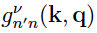 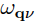 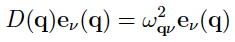 ν：phonon mode
u : displacement of the ion
Dynamical matrix
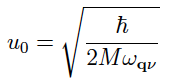 : characteristic 
  length scale
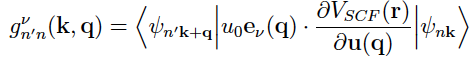 Potential change due to the ionic displacement
where
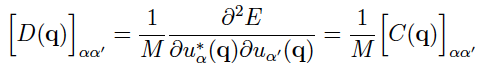 E : electron ground-state energy
α: cartesian coordinates (x,y,z)
n(r): electron density
Interatomic force constant 
(~spring constant)
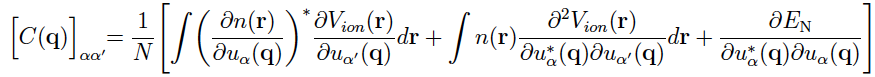 renormalizing (softening)
bare
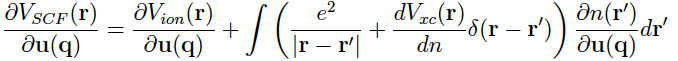 bare
Hartree + exchange correlation terms (screening)
Constrained density-functional perturbation theory
YN, K. Nakamura, and R. Arita, Phys. Rev. Lett. 112, 027002 (2014)
In the metallic case,            is given by
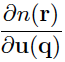 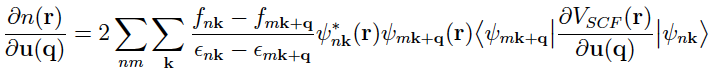 n,m: band indices
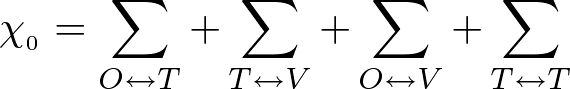 Exclude target-target processes
V
②
①
②
③
④
③
①
EF
Partially screened quantities such as                    and
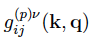 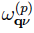 ④
T
(excluding the target-subspace renormalization effect)
V:virtual
T:target
Effective on-site el-el interactions coming from the exchange of phonons:
Occupied (O)
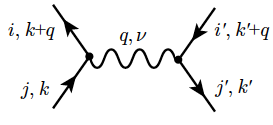 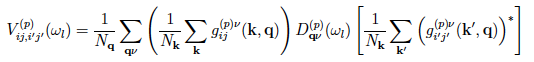 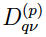 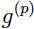 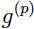 momentum-space average -> on-site quantity
cDFPT results for fcc A3C60
Lattice constant
small
large
Uph = Vii,ii ,   U’ph = Vii,jj ,  Jph = Vij,ij
|Jph (0) | ~ 0.05 eV   >   JH ~ 0.035 eV  
        (Inverted Hund’s rule)

U’ph ~ Uph – 2Jph

Frequency dependent interaction
frequency dependence
Uph
ωD ~ 0.1-0.2 eV
ωl
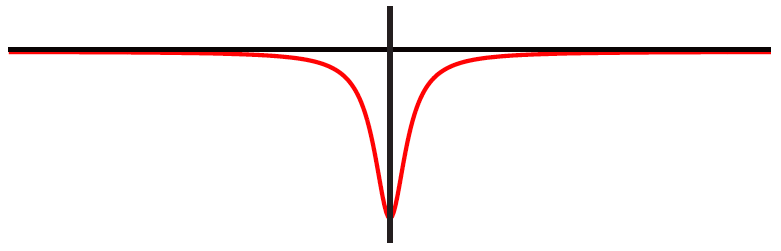 -0.15
Conclusion
developed an ab initio downfolding method for el-ph coupled systems
             - applicable also to multi-ferroic materials, thermoelectric material, dielectrics, 
              polaron problem, … 



Results for C60 superconductors 
Effective Coulomb interaction parameters
                U ~ 1 eV, J ~ 0.035 eV    →　strongly correlated systems


Effective phonon mediated interaction parameters:
Uph(0) ~ -0.1 eV, Jph(0) ~ -0.05 eV   

Inverted Hund’s rule is realized
YN, K. Nakamura, and R. Arita, Phys. Rev. Lett. 112, 027002 (2014)
YN-Nakamura-Arita, Phys. Rev. B 85, 155452 (2012)
P29
改良された連続時間量子モンテカルロ法による
多軌道クラスター動的平均場理論

Multi-orbital cluster dynamical mean-field theory 
with an improved continuous-time quantum Monte Carlo algorithm
野村悠祐、酒井志朗、有田亮太郎
東大工
Dynamical Mean-Field Theory (DMFT)
map
Lattice model                   single-impurity Anderson model 
                                           + self-consistency
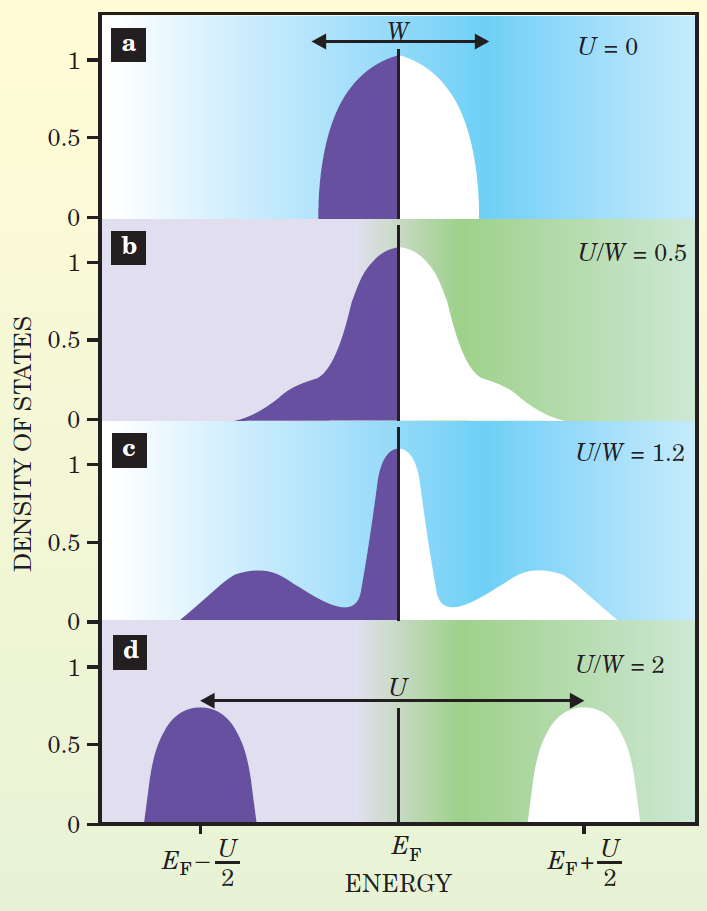 ◎local dynamical quantum correlation
◎can treat el-el and el-ph interaction on same footing
× spatial correlation
Quasi- particles
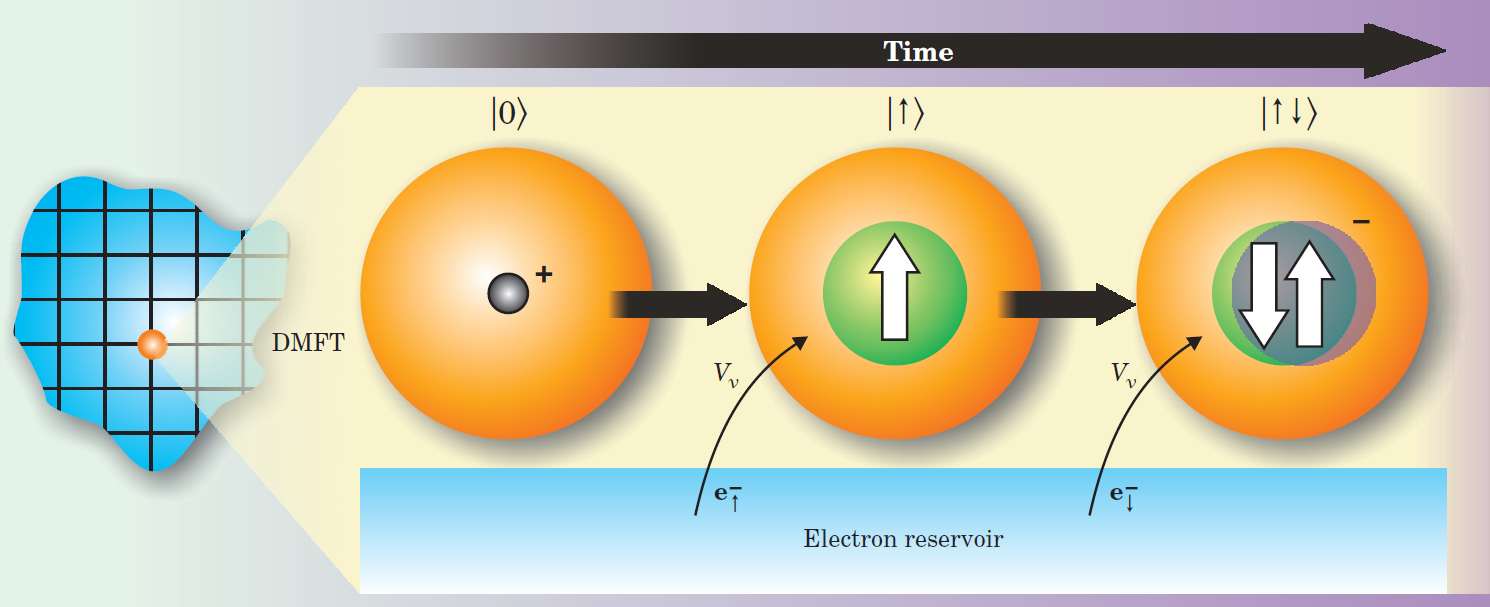 Lower 
Hubbard band
Upper 
Hubbard band
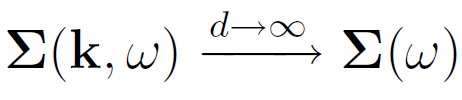 G. Kotliar and D. Vollhardt, Physics Today, 3, 53 (2004).
DMFT with quantum Monte Carlo
E. Gull et al., Rev. Mod. Phys. 83, 349 (2011)
CT-INT    -weak coupling expansion (diagrammatic approach)
◎cluster expansion
◎can treat various types of interaction (Hund’s coupling, el-ph interaction)
× low temperature

CT-AUX   -weak coupling expansion (auxiliary-field decomposition)
◎cluster expansion　
◎efficient update scheme (submatrix update)
× low-temperature
× various types of interaction 
    
CT-HYB   -strong coupling expansion
◎low temperature (single site DMFT)
◎density-type electron-phonon coupling 
× cluster expansion (computational time grows exponentially with the degrees of freedom)
CT-INT algorithm①
A. N. Rubtsov et al., Phys. Rev. B 72, 035122 (2005).
F. F. Assaad and T. C. Lang, Phys. Rev. B 76, 035116 (2007).
Action of the single-orbital impurity problem
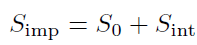 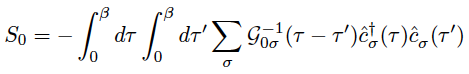 : Weiss function for the spin σ
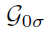 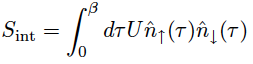 To reduce the sign problem, we rewrite the action as
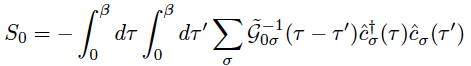 : Weiss function with a new chemical potential
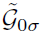 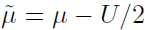 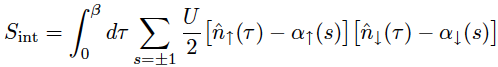 where we introduce additional parameter
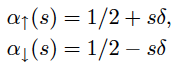 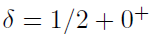 CT-INT algorithm②
A. N. Rubtsov et al., Phys. Rev. B 72, 035122 (2005)
F. F. Assaad and T. C. Lang, Phys. Rev. B 76, 035116 (2007)
Interaction expansion of the partition function leads to
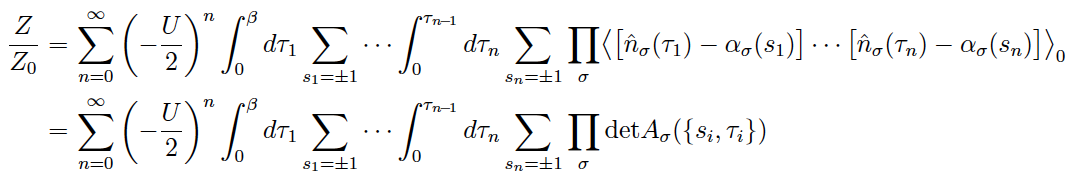 Wick’s theorem
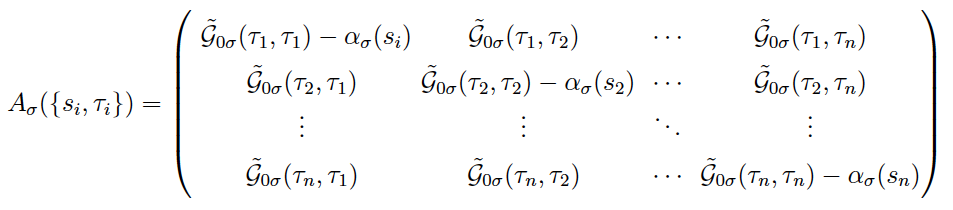 We define a configuration                                            and a notation for “sum” over configuration space
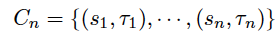 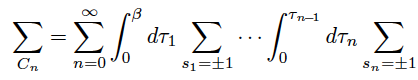 Then the partition function is written as
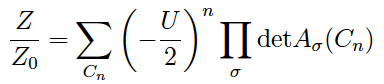 Weight for configuration Cn
Fast update scheme
E. Gull et al., EPL, 82, 57003 (2008)
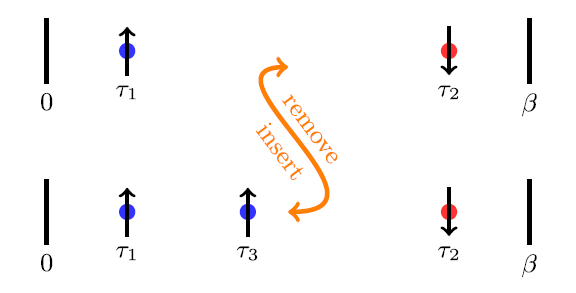 Choose update (insertion or removal)
Insertion:  pick τ （0 ≦ t＜ b） randomly and choose s = ±1　
Removal: choose one of the existing vertices 

Compute the ratio of the weight W(C’)/W(C)



Metropolis
Acceptance ratio: 
Renew configuration if accepted 
Leave old configuration if rejected

Update A-1  (A-1 is used to calculate W(C’)/W(C))
O(n2) operation
If configuration is unchanged, A-1 is also unchanged

Go to step 1
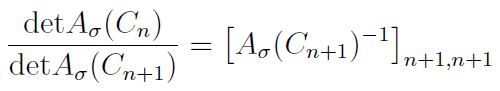 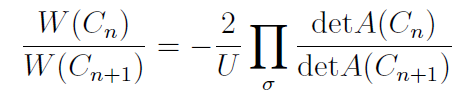 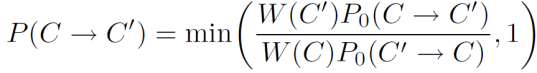 Submatrix update scheme
P. K. V. V. Nukala et al., Phys. Rev. B 80, 195111 (2009).
E. Gull et al., Phys. Rev. B 83, 075122 (2011).
Starting from the initial configuration C0, kmax times updates are done
Choose update (insertion or removal)
Insertion:  pick τ （0 ≦ t＜ b） randomly and choose s = ±1　
Removal: choose one of the existing vertices 

Compute the ratio of the weight W(Ck’)/W(Ck)

Metropolis
Renew configuration if accepted      Ck+1 = Ck’
Leave old configuration if rejected   Ck+1 = Ck

Go to step 1.1 

Update A-1 at once after kmax times updates
Go to step 1 with C0(new) = Ckmax
×kmax times 
(0 ≦ k ≦ kmax-1)
~ 10 times speed up !
Extension to multi-orbital systems
E. Gorelov et al., Phys. Rev. B 80, 155132 (2009)
Action of the multi-orbital impurity problem
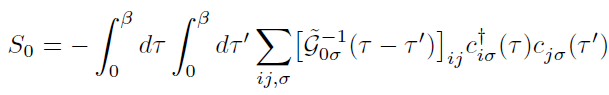 i, j: orbital 
σ: spin
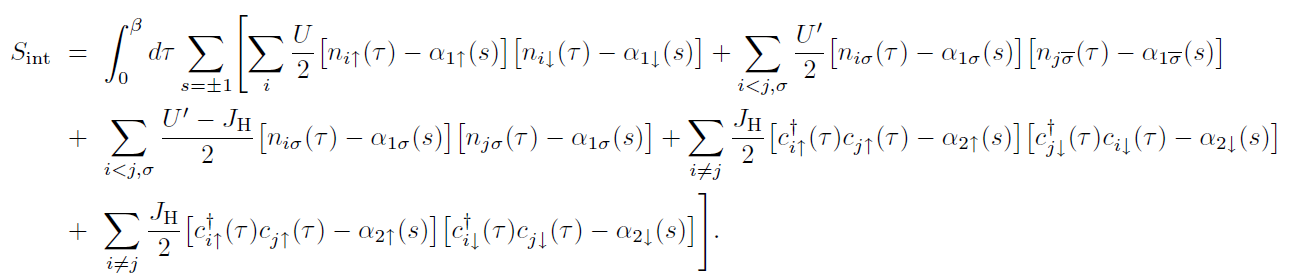 We introduce additional parameters
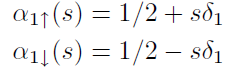 reduce sign problem
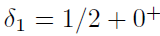 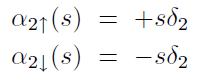 δ2: small positive 
      number
needed to ensure ergodicity (if [G0]ij = 0)
large δ2 → sign problem
Efficient sampling of spin-flip and pair-hopping terms
2D square lattice, t = 1, t’ = 0
two-orbital Hubbard model, half-filling
W = 8t 
U = 6.9 t, J= U/6, U’ = U – 2J 
T = 0.05 t 
single-site DMFT
no symmetry breaking
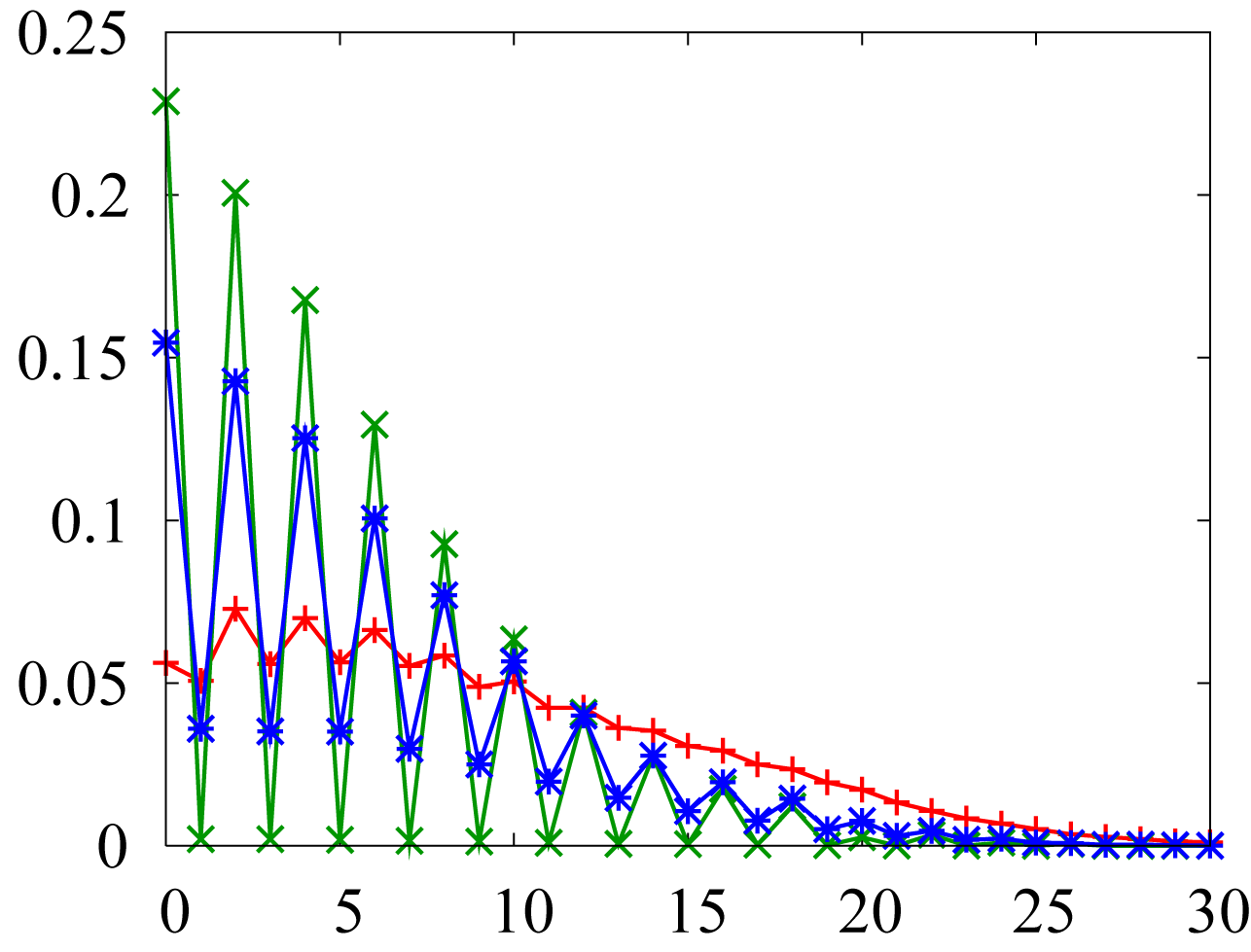 δ2  = 0.1,   norm ~ 53 %
δ2  = 0.05, norm ~ 83 %
δ2  = 0.01, norm ~ 99 %
Number of J vertices
In two-orbital case, weight of a configuration with odd number of J vertices is zero.
We only need to insert/remove two J vertices simultaneously
We do not need to introduce δ2
Results: 2D Hubbard model
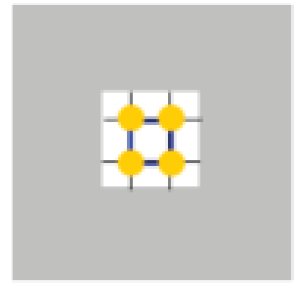 2D square lattice, t = 1, t’=0 
two-orbital Hubbard model, half-filling
W = 8t, J= U/6, U’ = U – 2J 
single-site DMFT and cellular DMFT with 4 site cluster
Paramagnetic and para-orbital solution
Starting the self-consistent loop from metallic solution
Phase diagram
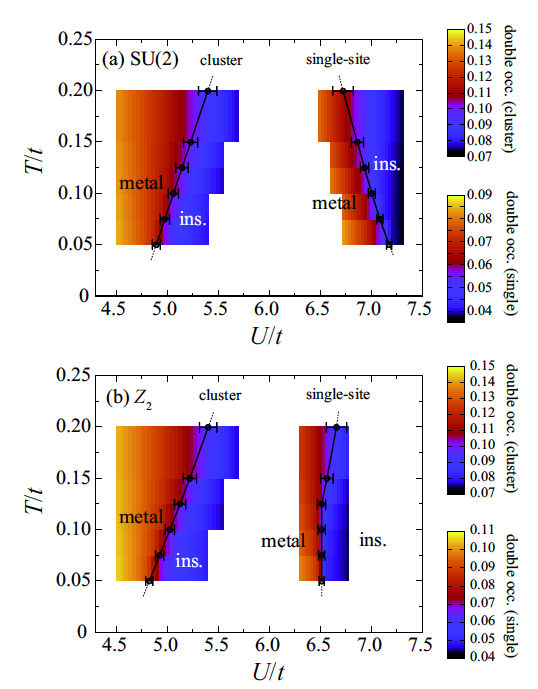 Uc (cluster)  < Uc (single site)

Difference between the results with and without spin-flip and pair-hopping terms: 

Cluster DMFT: small
Single-site DMFT: large


Single-site DMFT

Entropy(ins,SU(2)) ~ ln(3)  (S=1, Sz = 1,0,-1) 
Entropy(ins,Ising) ~ ln(2)  (S=1, Sz=±1)


Cluster DMFT
Entropy(metal) > Entropy(ins)
Self energy: 2D Hubbard model
(π,π)
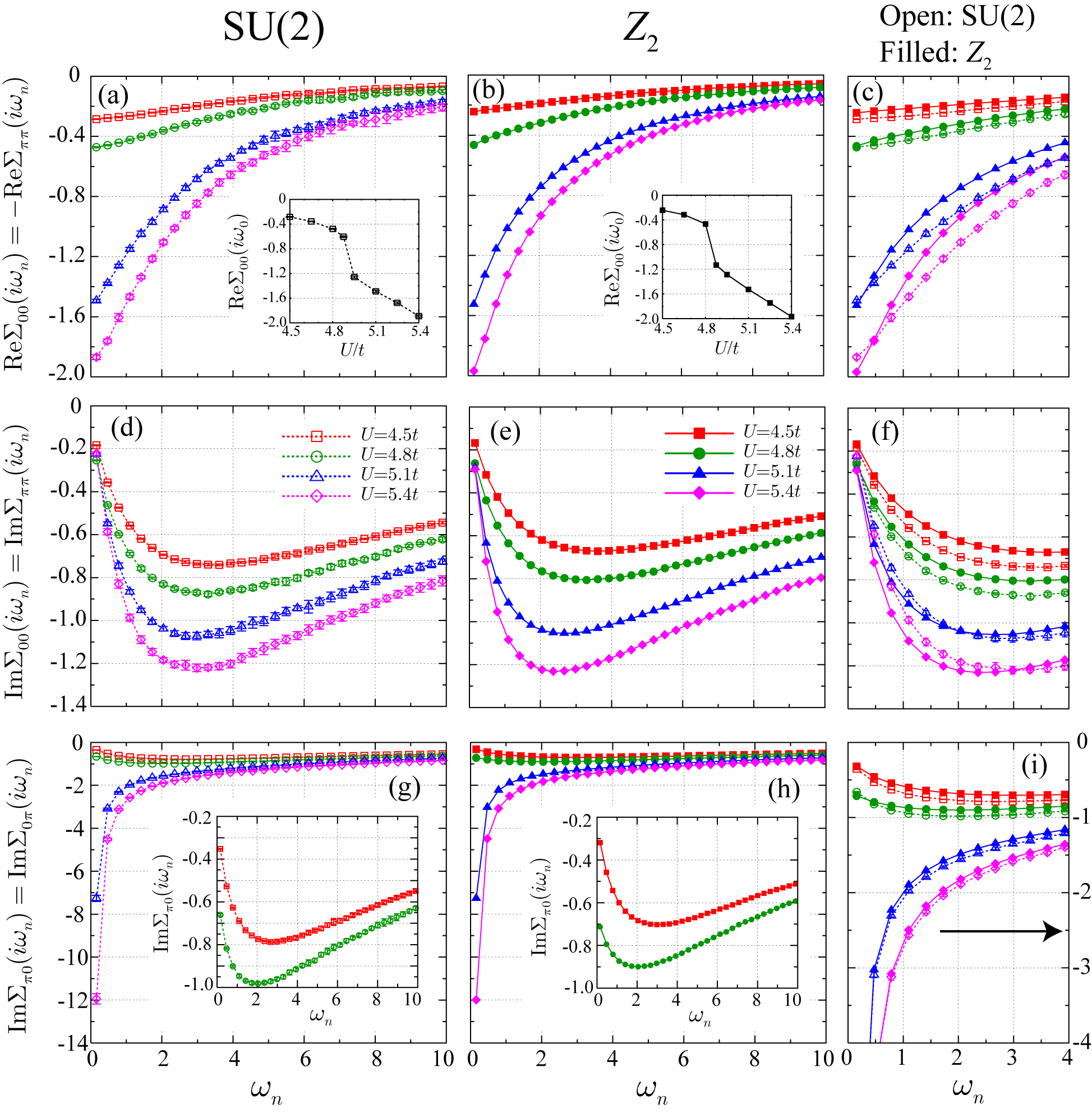 (π,0)
(0,0)
・Divergence Im Σπ0
　→　Mott transition

・Abrupt change in Re Σ00
　at Mott transition
 
・difference between SU(2) 
and Ising results is small
Conclusion
Implemented efficient update scheme (Submatrix update)
Efficient sampling of spin-flip and pair-hopping terms
Results for 2D two-orbital Hubbard model
Uc (cluster)  < Uc (single site)
Effect of spin-flip and pair-hopping terms
 Cluster: small ↔ single-site large 
Im Σπ0 diverges in the insulating region
Future perspective
Analysis of the derived model for C60 superconductors
Cluster DMFT study of 3 orbital model with 1/3 filling